Структура ФГОС образования обучающихся с ЗПР и умственной отсталостью.
Детей надо учить тому, 
что пригодится им, 
когда они вырастут.
Аристипп
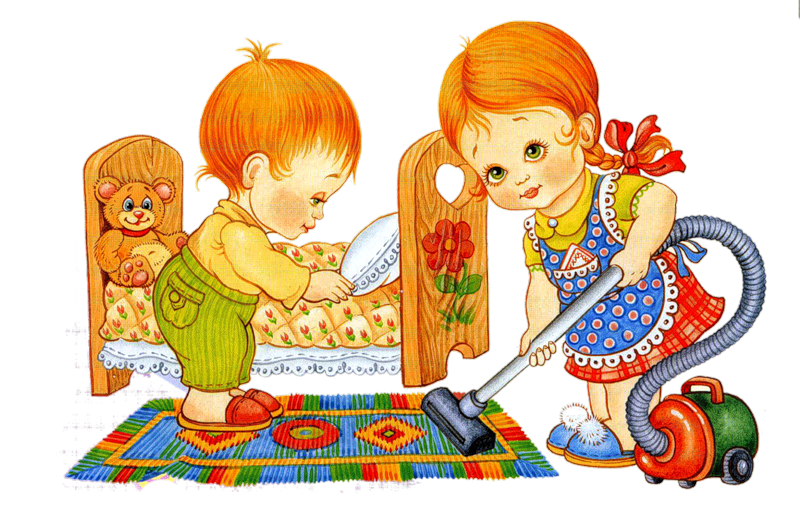 ФГОС для обучающихся с ОВЗ
Федеральный государственный образовательный стандарт начального общего образования обучающихся с ограниченными возможностями здоровья представляет собой совокупность обязательных требований при реализации адаптированных основных общеобразовательных программ начального общего образования (далее - АООП НОО) в организациях, осуществляющих образовательную деятельность.
Нормативно-правовая база введения федеральных государственных образовательных стандартов образования обучающихся с ограниченными возможностями здоровья:
Федеральный государственный образовательный стандарт образования обучающихся с умственной отсталостью (интеллектуальными нарушениями)
Приказ 
Министерства образования и науки РФ
 № 1599 от 19 декабря        2014 года
Назначение Стандарта
ФГОС общего образования  для учащихся с умственной отсталостью представляет собой совокупность требований, обязательных при реализации адаптированной  основной образовательной программы общего образования учащихся с умственной отсталостью образовательными организациями, имеющими государственную аккредитацию.
Цель ФГОС:
Главной же целью новых ФГОС стало раскрытие личности ребенка, его талантов, способности к самообучению и коллективной работе, формирование ответственности за свои поступки, создание дружелюбной среды, в том числе и в внеурочное время.
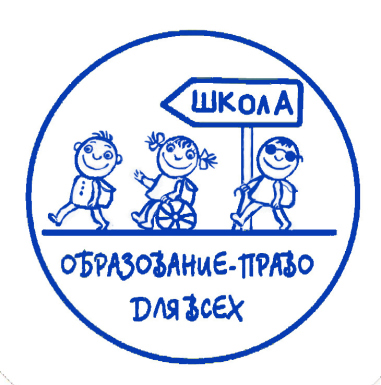 Системно-деятельностный подход  
  служит основой  реализации основной образовательной программы начального общего образования  и предполагает ориентацию на достижение основного результата – развитие личности обучающегося.
Дифференцированный подход
Это обязательная организация специальных условий обучения, особых образовательных потребностей  (условия обучения, воспитания и развития), включающих в себя:
 использование адаптированных образовательных программ, 
специальные методы обучения и воспитания, 
специальные учебники, учебные пособия и дидактические материалы,
специальную пространственно-временную организацию процесса получения образования
наличие специалистов, имеющих необходимую квалификацию,
проведение групповых и индивидуальных коррекционных занятий,
организацию профессионально-трудового обучения.
обеспечение доступа в здания организаций, осуществляющих образовательную деятельность, и некоторые другие условия.
ФГОС - это совокупность трех систем требований:
Требования к результатам освоения основных образовательных программ;
 Требования к организации образовательного процесса;
требования к условиям реализации основных образовательных программ.
Стандарт направлен на обеспечение:
равных возможностей получения качественного общего образования учащимися с умственной отсталостью; 
государственных гарантий качества образования учащихся с умственной отсталостью ;
нравственного  развития  учащихся  с  умственной  отсталостью,
 формирование основ их гражданской идентичности;
учет возрастных, типологических и индивидуальных особенностей обучающихся с умственной отсталостью, а также их особых образовательных потребностей;
 вариативность  основных  образовательных  программ,  дифференцированно учитывающих специфические образовательные потребности разных групп учащихся с умственной отсталостью.
Основные ступени реализации подготовительного периода внедрения ФГОС ОВЗ:
Изучение методических  
материалов по ФГОС  
обучающихся с ОВЗ
Разработка необходимой
 документации
Изучение методических  материалов по ФГОС  обучающихся с ОВЗ:
1. федеральный государственный       образовательный стандарт, цели его  внедрения;2. структура ФГОС ОВЗ обучающихся с УО;3. требования к содержанию образования;4. требования к структуре  и условиям реализации АООП.
Разработка необходимой документации:
1. рабочих программ по учебным предметам; 2. коррекционно-развивающих программ;3. программ внеурочной деятельности;4. карт оценивания предметных достижений , позволяющие осуществлять оценку динамики учебных достижений обучающихся с ОВЗ.
Отличия старых и новых ФГОС:
Основные направления и формы организации внеурочной деятельности

ОСНОВНЫЕ НАПРАВЛЕНИЯ               ВИДЫ ДЕЯТЕЛЬНОСТИ

Коррекционно-развивающее                       Игровая;
Нравственное                                               Досугово - развлекательная;
Спортивно-оздоровительное                      Художественное творчество;
Общекультурное                                          Социальное творчество ;
Социальное                                                  Трудовая ;
                                                                      Общественно-полезная;
                                                                      Спортивно-оздоровительная ;
                                                                      Туристско-краеведческая .

                                                                    
                                                                     

  Недельная нагрузка по ФГОС внеурочной деятельности 4 ч, 
  и 6 часов отводится на проведение коррекционно-развивающей работы.